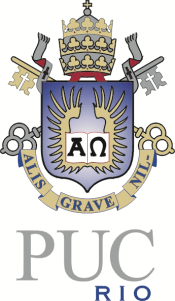 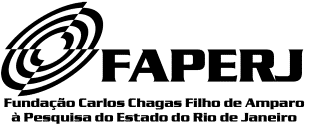 O Conselho Tutelar da Zona Sul: seu público e sua atividade.
Uma Análise quantitativa dos anos de 2005 e 2009


AGOSTO DE 2012
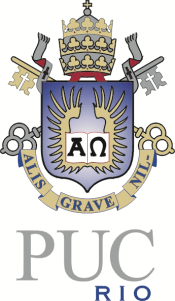 Equipe
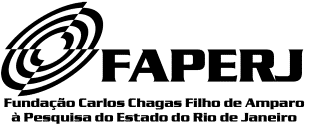 Coordenação Geral: 
Marcelo Burgos 
Coordenação Executiva: 
José Antonio Ribas e Aristóteles Vandelli Carneiro 
Pesquisadores: 
Iniciação Científica: 
Sarah Laurindo Monteiro e Tadeu Nascimento Pedro 
Tabulação dos Dados: 
Vanusa Queiroz da Silva 
Desenvolvimento do Sistema de Informatização: 
Coordenação:Luiz Fernando Seibel 
Equipe: Julio Ribeiro da Silva 
Victor Paulo Tolini Málaga 
Felipe Parpinelli Constâncio 
Jovens Talentos: 
Amanda Costa dos Santos, 
Dayane Santos Alves, 
Luis Guilherme Moreira Souto 
Monique Silva de Araujo
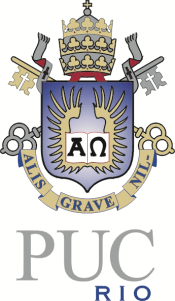 Apresentação das variáveis – Número de casos
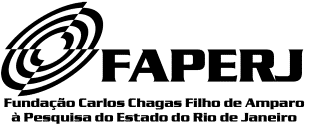 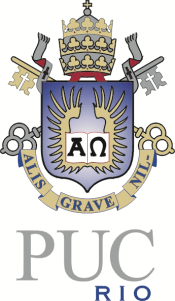 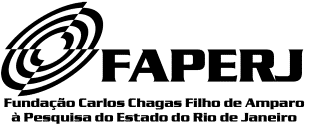 1. O Perfil da Criança/adolescente atendida pelo CTZS
Sexo
Faixa etária
Bairros da Zona Sul de residência
Comunidades da Zona Sul de residência
está matriculado na rede de ensino por faixa etária
Rede ensino
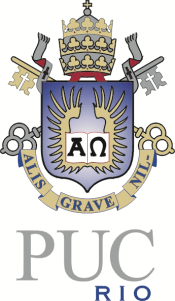 Sexo da criança/adolescente
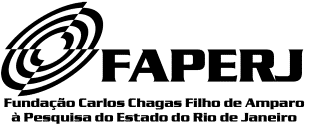 Faixa etária da criança/adolescente
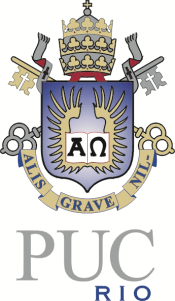 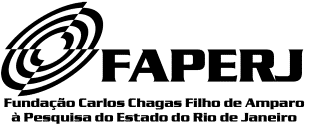 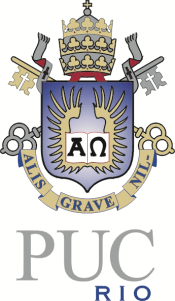 Bairros da Zona Sul de residência da criança/adolescente
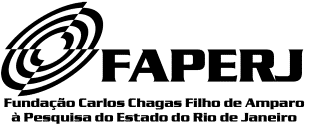 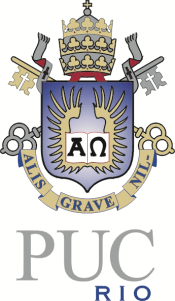 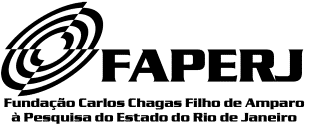 Comunidades da Zona Sul de residência da criança/adolescente
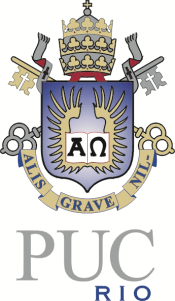 A criança/adolescente está matriculado na rede de ensino por faixa etária
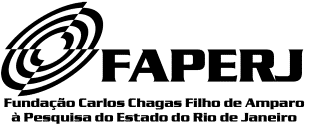 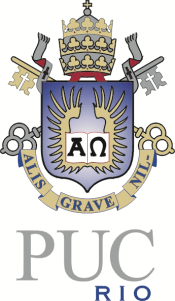 Rede ensino agrupado
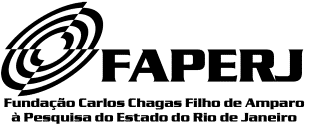 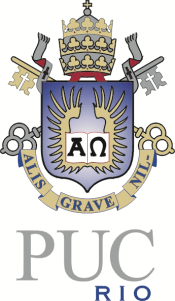 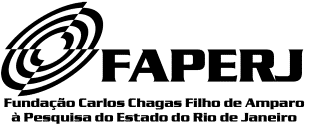 2 – Perfil da Demanda que chega ao CTZS
Diferentes demandas do Conselho Tutelar
Necessidade de serviço
Diferentes demandas do Conselho Tutelar por faixa etária
Diferentes demandas do Conselho Tutelar por rede de ensino
Tipo de ameaça ou violação


Tipo de ameaça ou violação por rede de ensino agrupado
Tipo de ameaça ou violação por faixa etária
Quem encaminhou o caso ao Conselho Tutelar
Encaminhamento dado pelo Conselho Tutelar
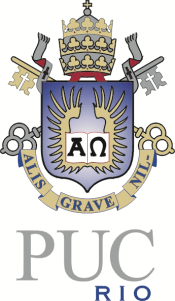 Diferentes demandas do Conselho Tutelar
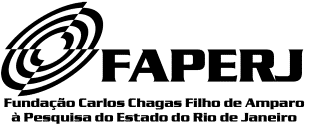 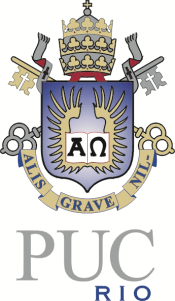 Necessidade de serviço
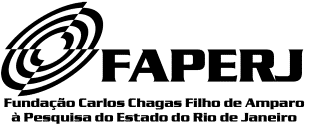 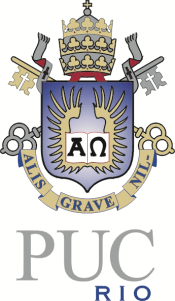 Diferentes demandas do Conselho Tutelar por faixa etária
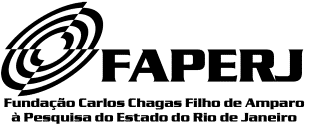 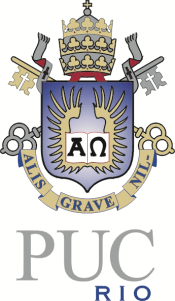 Diferentes demandas do Conselho Tutelar por rede de ensino
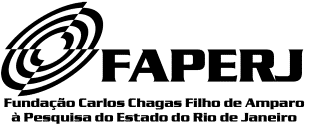 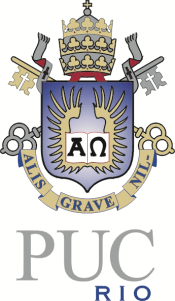 Tipo de ameaça ou violação
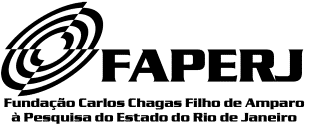 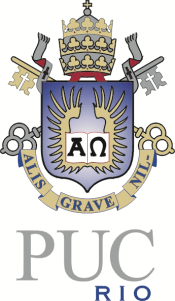 Tipo de ameaça ou violação por rede de ensino agrupado
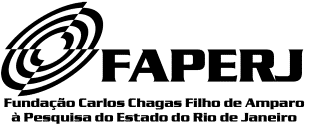 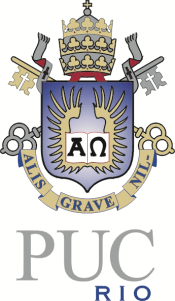 Tipo de ameaça ou violação por faixa etária
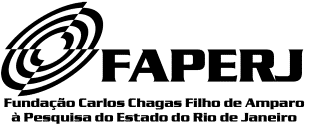 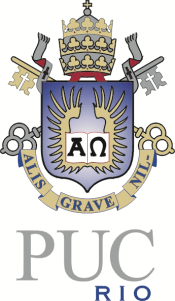 Quem encaminhou o caso ao Conselho Tutelar
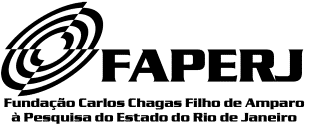 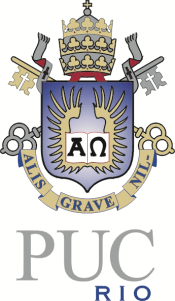 Encaminhamento dado pelo Conselho Tutelar
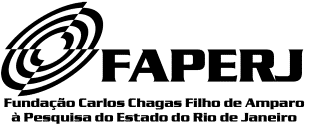 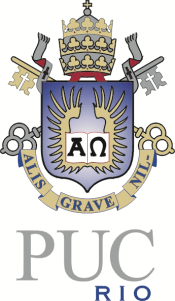 3. O Conselho Tutelar da Zona Sul e a escola
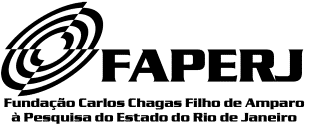 Diferentes demandas do Conselho Tutelar relacionadas à escola ou creche
Acusados por gerar problemas na escola por rede ensino
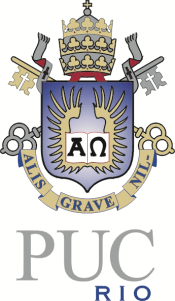 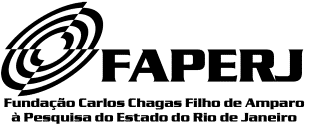 Diferentes demandas do Conselho Tutelar relacionadas à escola ou creche
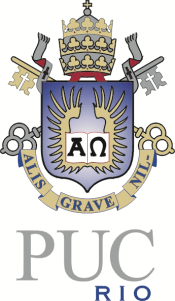 Acusados por gerar problemas na escola por rede ensino
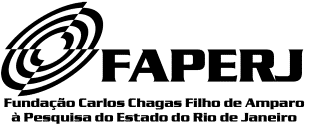 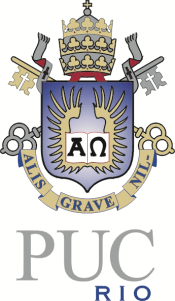 Encaminhamento dado pelo CT aos casos encaminhados pela escola*
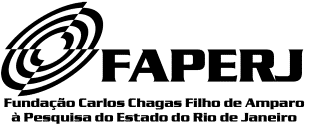 *Os dados apresentados nessa tabela, referem-se aos casos encaminhados pela escola (107 casos)
Lacunas de informação
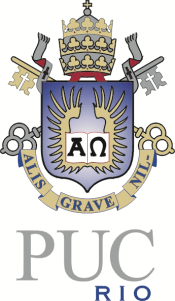 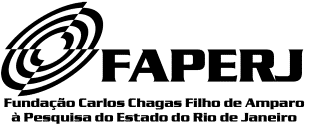